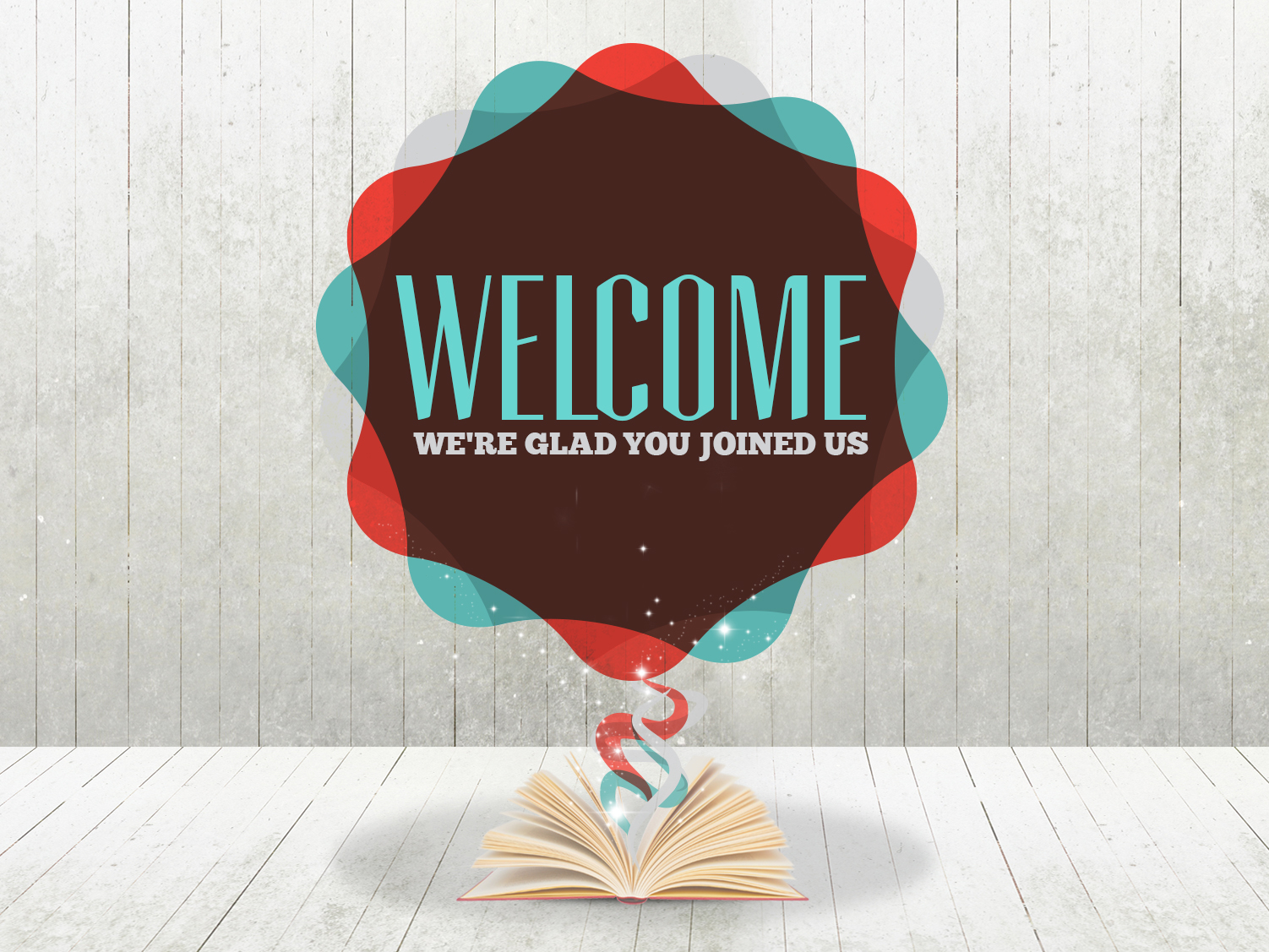 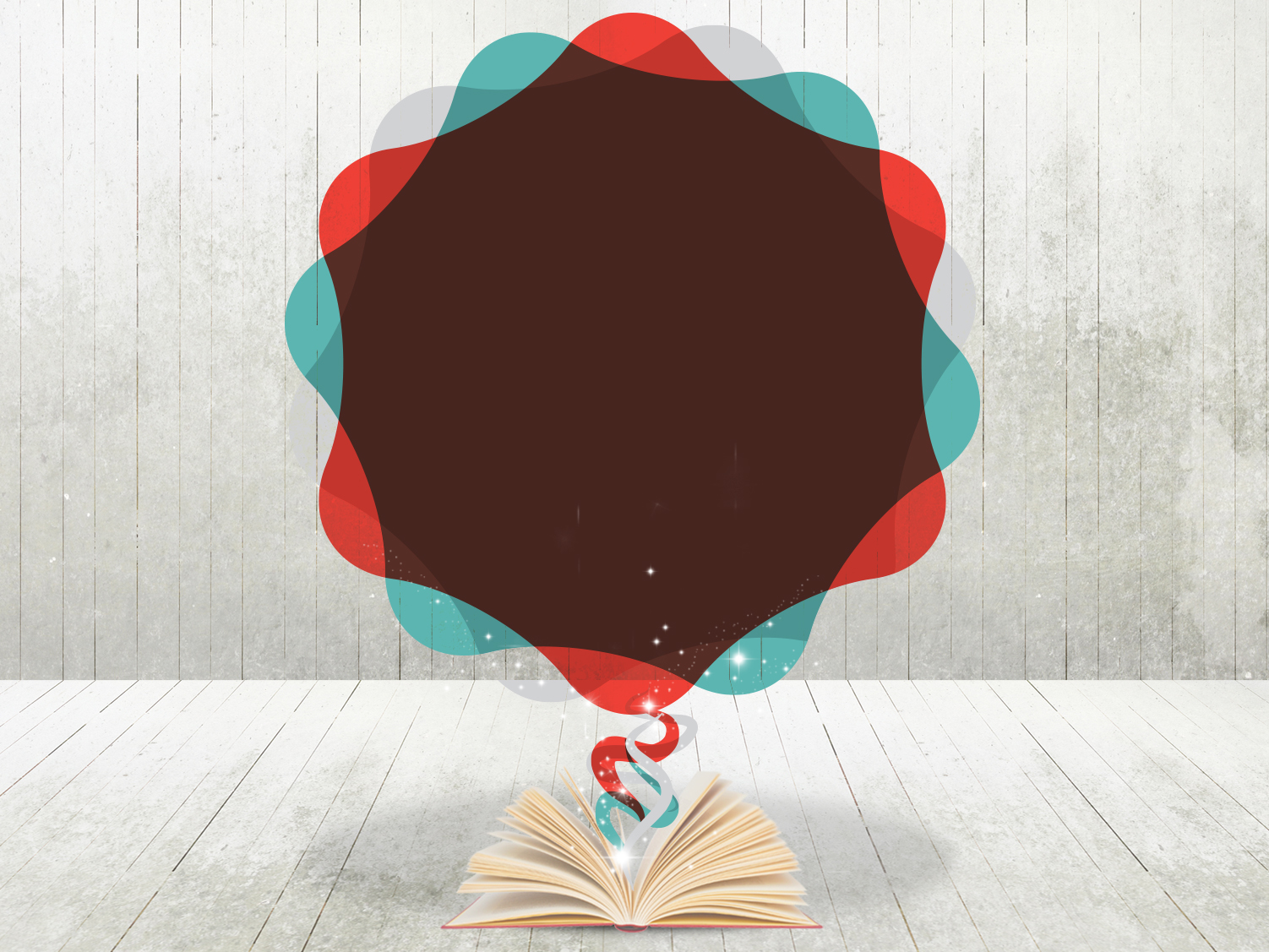 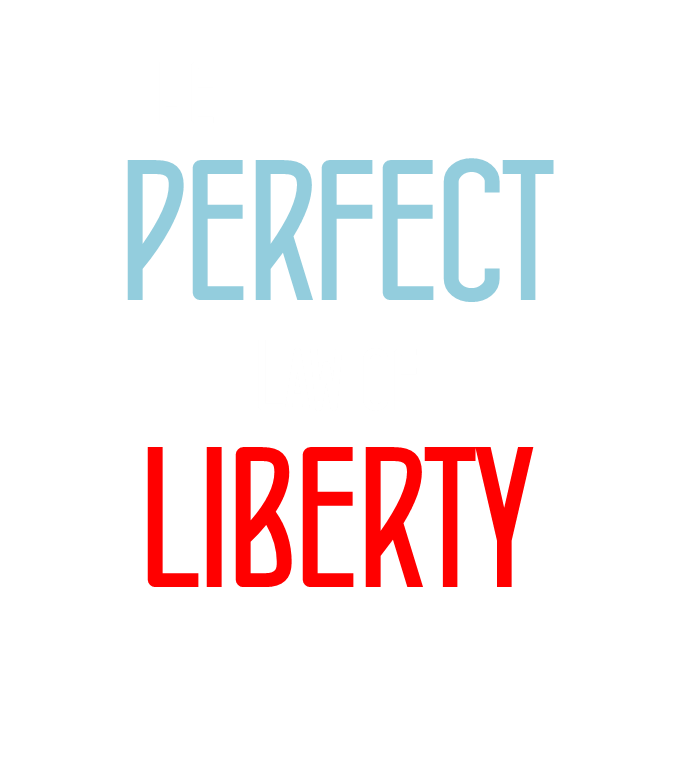 The
PERFECT
Law of
LIBERTY
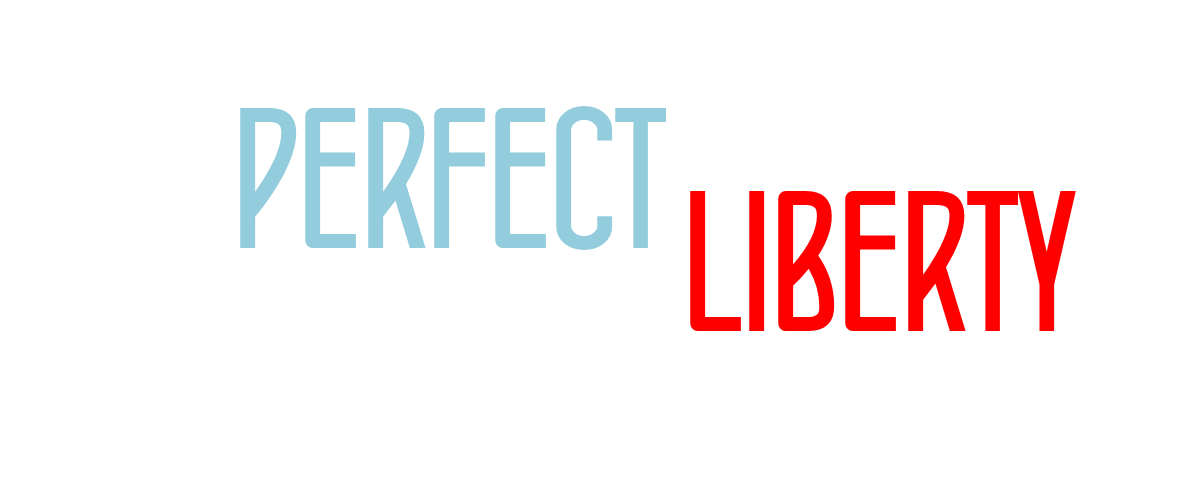 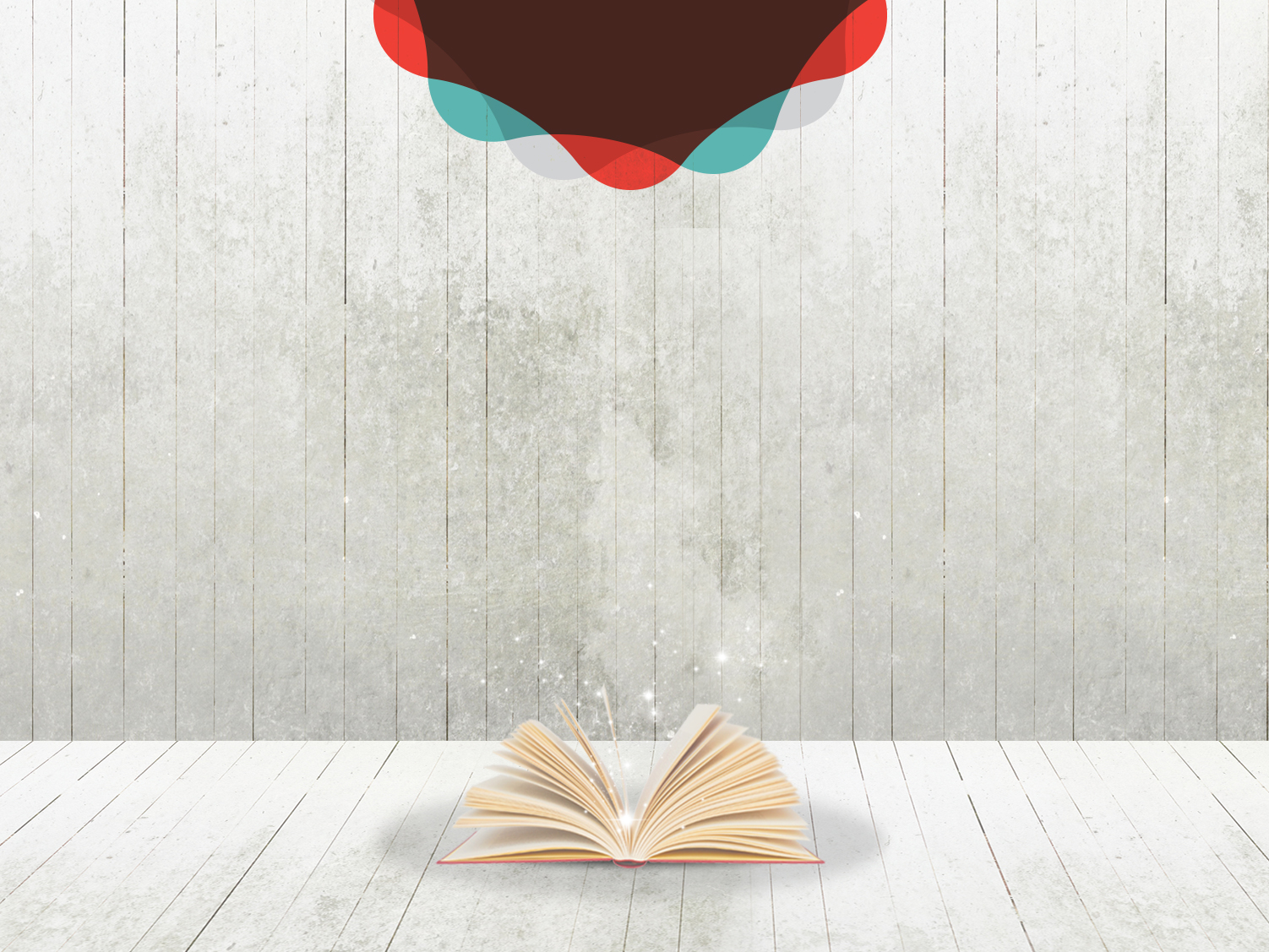 I. “Perfect”
	A) Revelation
	B) Design
	C) Teaching
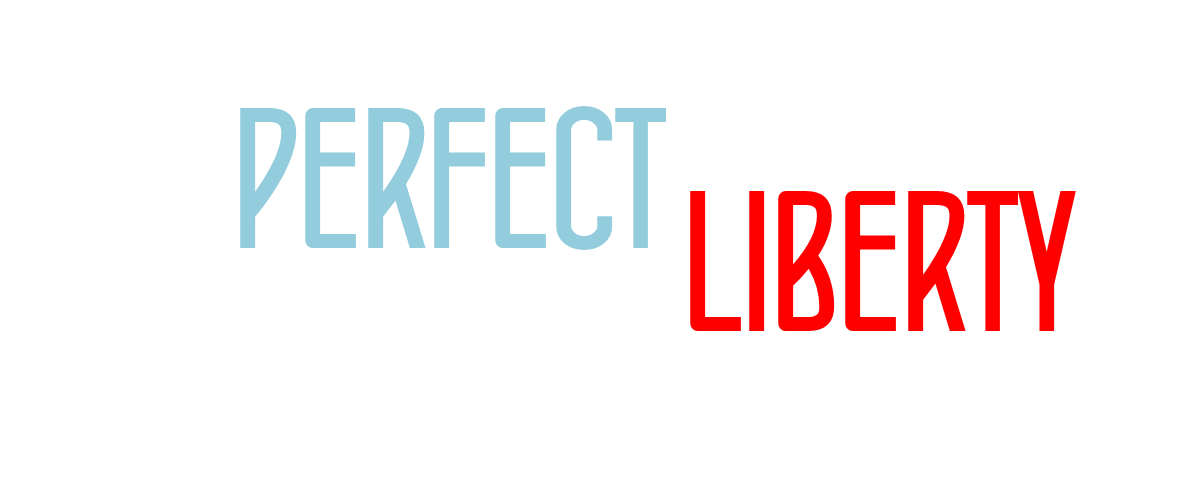 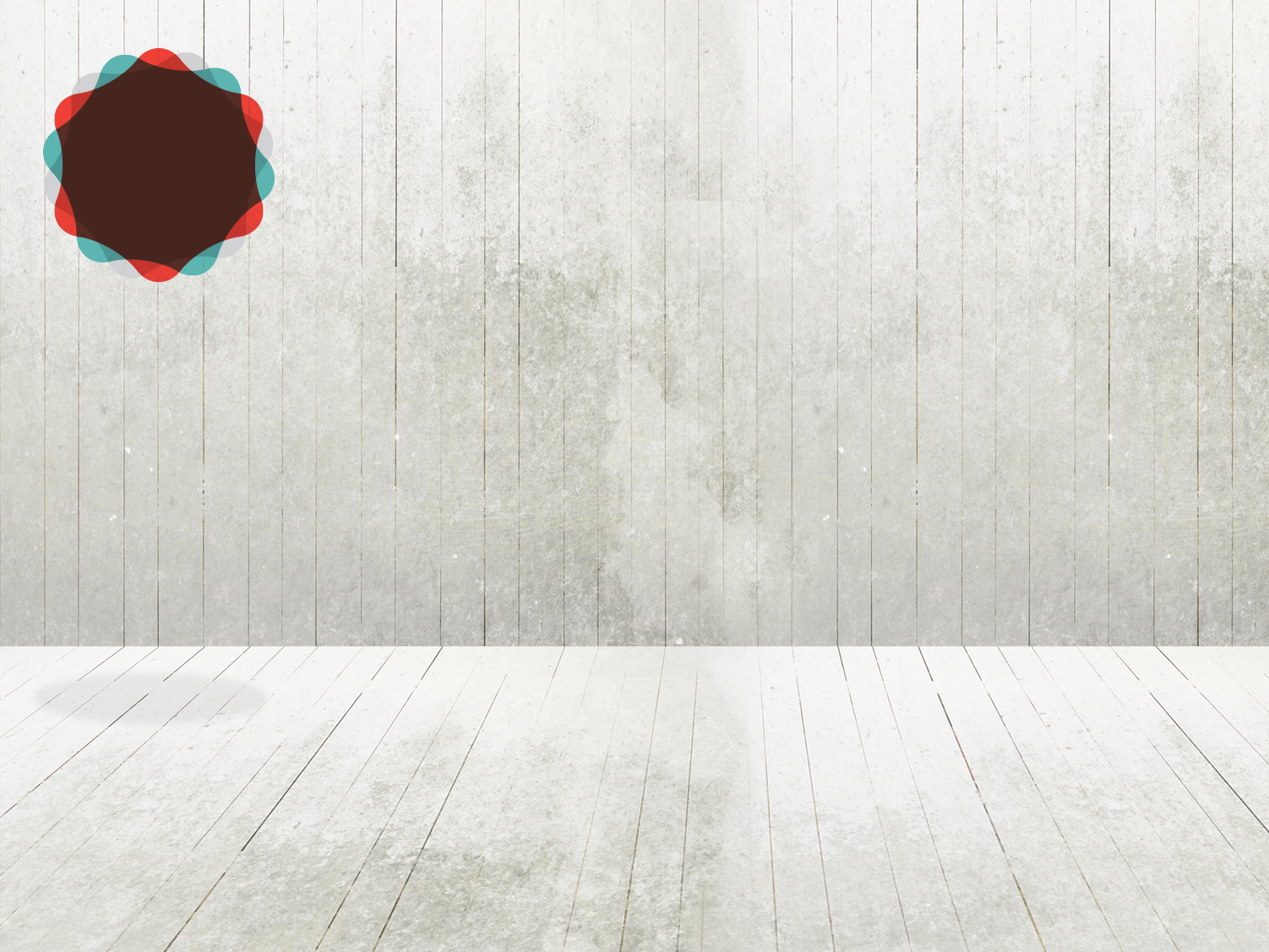 II. “Law”
	A) Some deny obedience to anything
		1. Teach salvation is by “faith only”
		2. Faith apart from all works 				eliminates faith (John 6:28-29; 			Gal. 5:6)
	C) One is to obey and continue in the law Christ has given (Matthew 7:2; Hebrews 5:8-9; James 1:22; John 8:31; 2 John 9; 2 Thess. 1:7-9)
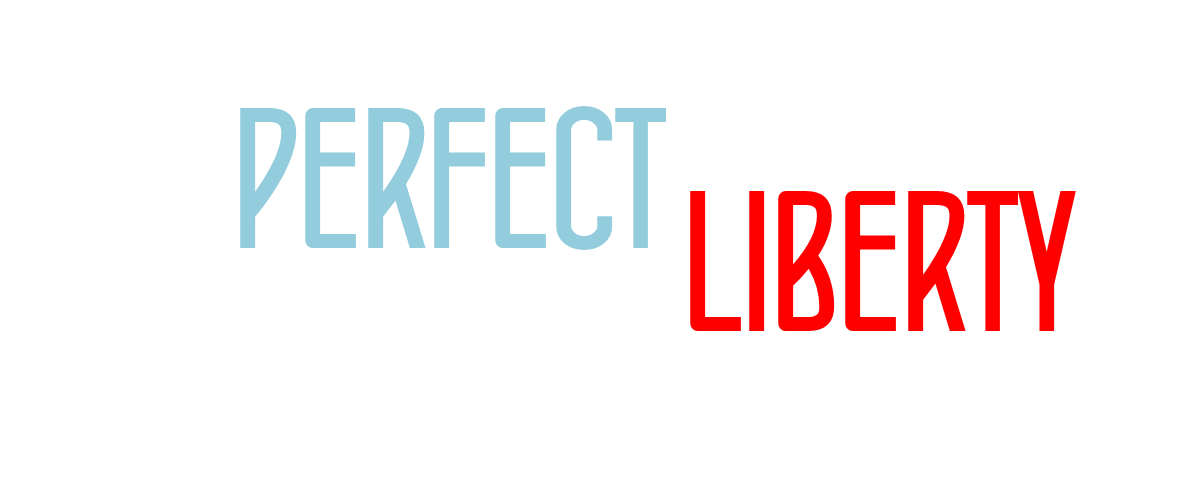 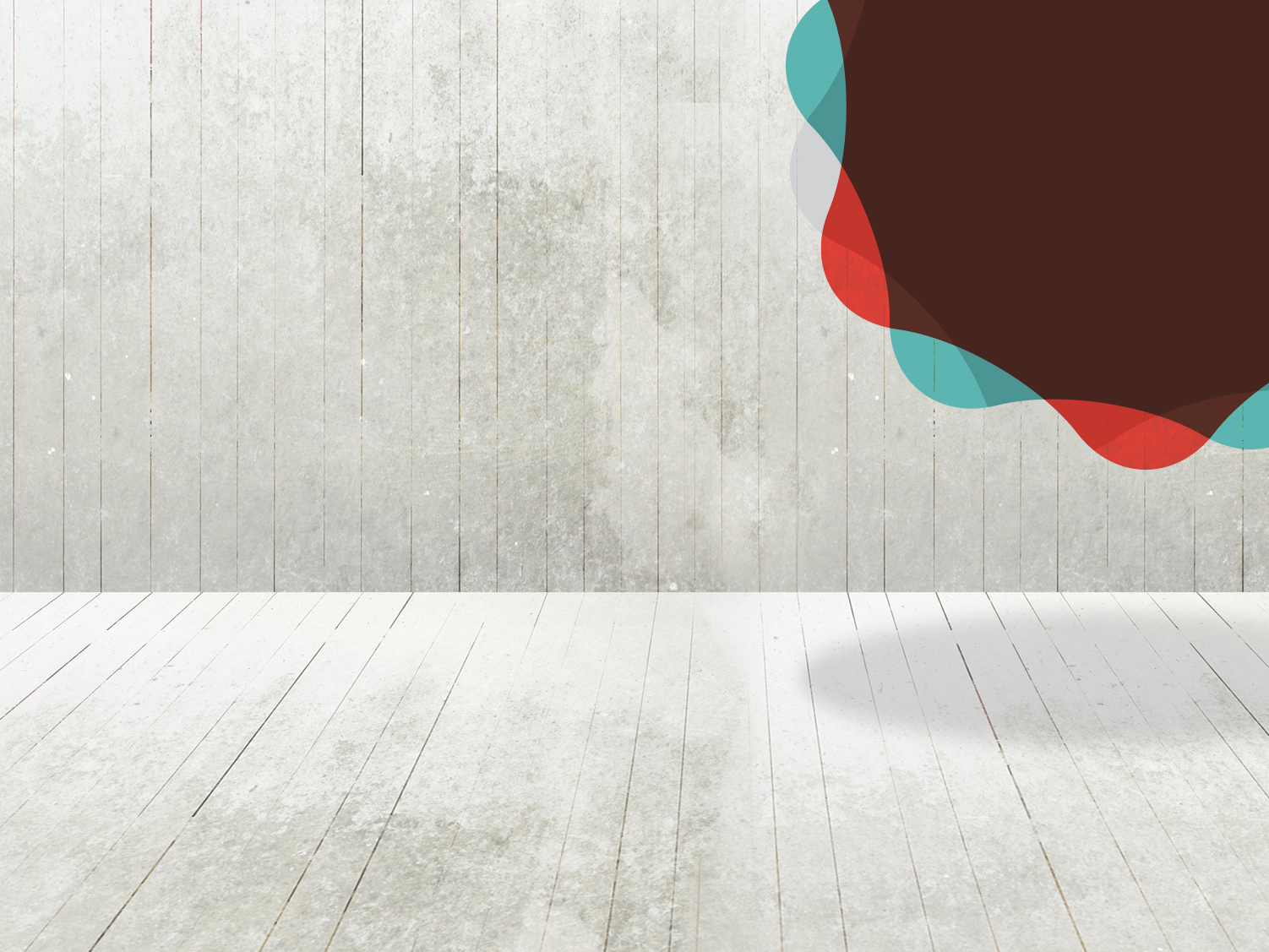 III. “Liberty”
	A) Meaning? (Rom. 6:1-2)
		1. Freedom from Law of Moses
		2. Freedom from sin (Rom. 6:18)
		3. Never a license (1 Pet. 4:11; Col. 3:17)
	C) One is NOT at liberty to:
		1. Change the gospel (Gal. 1:6-9).
		2. Change the worship (Matt. 15:9).
		3. Continue in sin (Rom. 6:12).
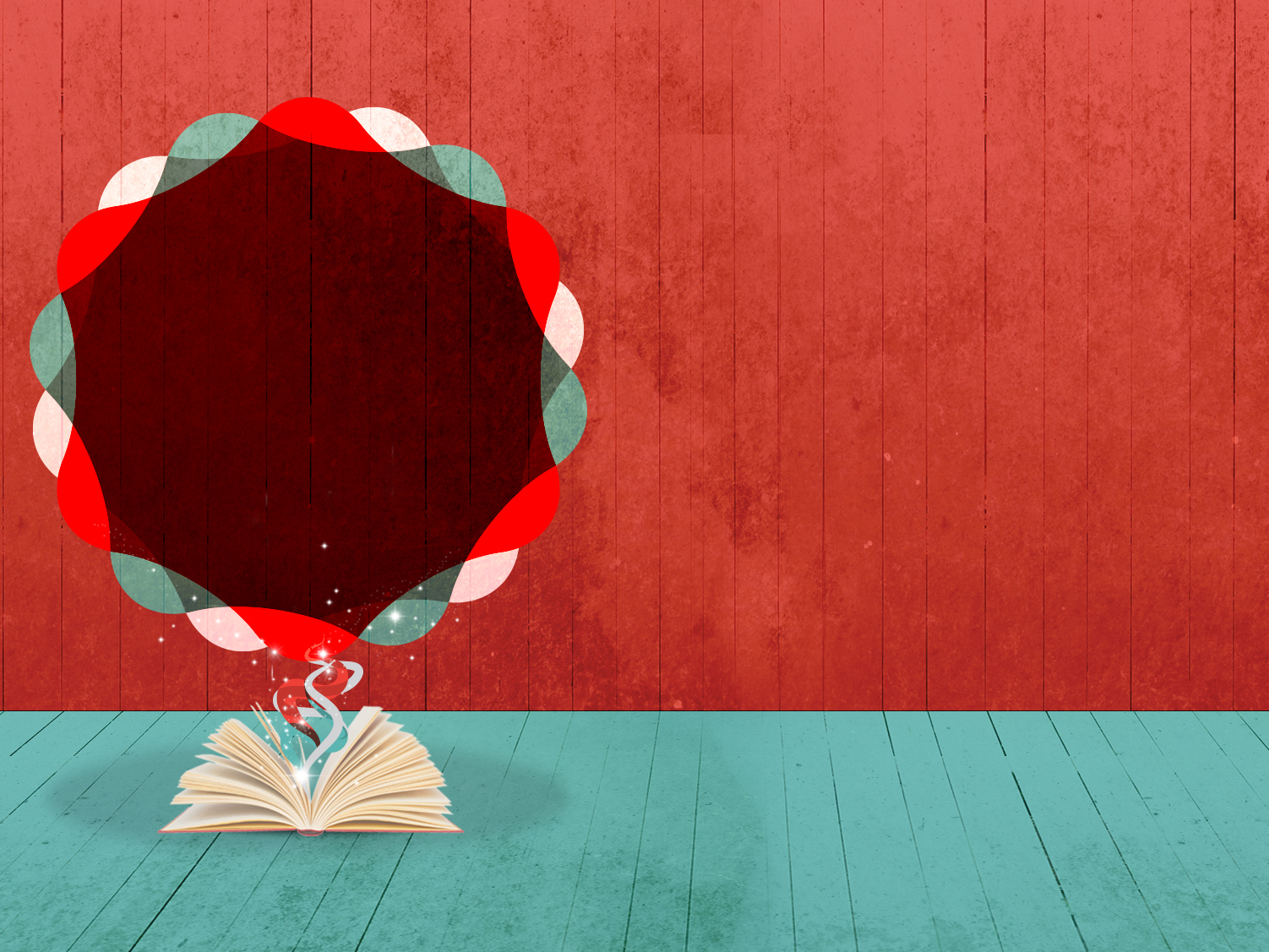